Fetch
icode:ifun  M1[PC]
icode:ifun  M1[PC]
rA:rB  M1[PC+1]
rA:rB  M1[PC+1]
valP  PC+2
valP  PC+2
Decode
valA  R[rA]
valA  R[rA]
valB  R[rB]
valB  R[rB]
Execute
valE  valB OP valA
valE  valB + valC
Set CC
Memory
Write
back
R[rB]  valE
R[%rsp]  valE
R[rA]  valM
PC update
PC  valP
icode:ifun  M1[PC]
OPq rA, rB
rmmovq rA, D(rB)
jXX Dest
popq rA
icode:ifun  M1[PC]
valC  M8[PC+1]
rA:rB  M1[PC+1]
valP  PC+9
valC  M8[PC+2]
valA  R[%rsp]
valP  PC+10
valB  R[%rsp]
valE  valB + 8
Cnd  Cond(CC,ifun)
M8[valE]  valA
valM  M8[valA]
PC  valP
PC  Cnd ? valC : valP
PC  valP
Fetch Logic
Control Logic
Instr. Valid: Is this instruction valid?
icode, ifun: Generate no-op if invalid address
Need regids: Does this instruction have a register byte?
Need valC: Does this instruction have a constant word?
icode
ifun
rA
rB
valC
valP
Need
valC
PC
increment
Instr
valid
Need
regids
icode
ifun
Split
Align
Byte 0
Bytes 1-9
Instruction
memory
imem_error
PC
Decode Logic
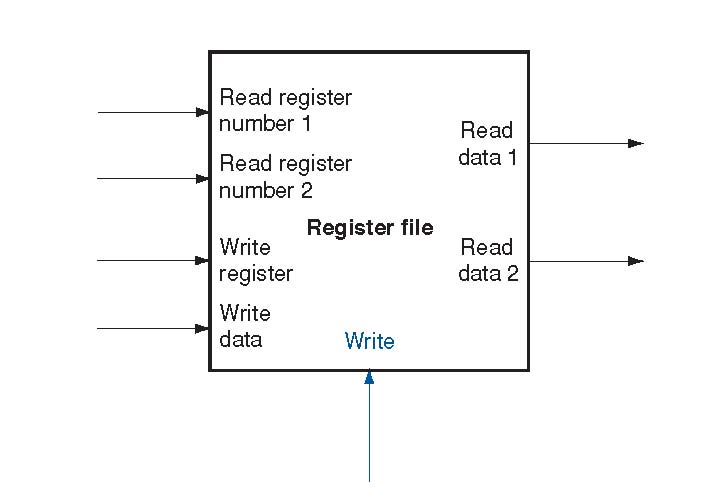 Register File
Read ports A, B
Write ports E, M
Addresses are register IDs or 15 (0xF) (no access)
Cnd
valA
valB
valM
valE
A
B
Register
file
M
E
dstE
dstM
srcA
srcB
Control Logic
srcA, srcB: read port addresses
dstE, dstM: write port addresses
dstE
dstM
srcA
srcB
icode
rA
rB
Signals
Cnd: Indicate whether or not to perform conditional move
Computed in Execute stage
OPq rA, rB
Decode
valA  R[rA]
Read operand A
A Source
cmovXX rA, rB
Decode
valA  R[rA]
Read operand A
rmmovq rA, D(rB)
Decode
valA  R[rA]
Read operand A
popq rA
int srcA = [
	
icode in {IOPQ, IRRMOVQ, IRMMOVQ, IPUSHQ}: rA;
	
icode in {IPOPQ, IRET}: RRSP;
	
1 : RNONE; # Don't need register
];
Decode
valA  R[%rsp]
Read stack pointer
jXX Dest
Decode
No operand
call Dest
Decode
No operand
ret
Decode
valA  R[%rsp]
Read stack pointer
OPq rA, rB
Write-back
R[rB]  valE
Write back result
E Destination
cmovXX rA, rB
Conditionally write back result
Write-back
R[rB]  valE
rmmovq rA, D(rB)
Write-back
None
popq rA
int dstE = [

icode in {IRRMOVQ} && Cnd: rB;

icode in {IIRMOVQ, IOPQ} : rB;
	
icode in {IPUSHQ, IPOPQ, ICALL, IRET}: RRSP;
	
1 : RNONE;  # Don't write any register
];
Write-back
R[%rsp]  valE
Update stack pointer
jXX Dest
Write-back
None
call Dest
Write-back
R[%rsp]  valE
Update stack pointer
ret
Write-back
R[%rsp]  valE
Update stack pointer
Execute Logic
Units
ALU
Implements 4 required functions
Generates condition code values
CC
Register with 3 condition code bits
cond
Computes conditional jump/move flag
Control Logic
Set CC: Should condition code register be loaded?
ALU A: Input A to ALU
ALU B: Input B to ALU
ALU fun: What function should ALU compute?
Cnd
valE
cond
ALU
fun.
ALU
CC
Set
CC
ALU
A
ALU
B
icode
ifun
valC
valA
valB
OPq rA, rB
Execute
valE  valB OP valA
Perform ALU operation
ALU A Input
cmovXX rA, rB
Execute
valE  0 + valA
Pass valA through ALU
rmmovq rA, D(rB)
Execute
valE  valB + valC
Compute effective address
int aluA = [
	
icode in {IRRMOVQ, IOPQ}: valA;
	
icode in {IIRMOVQ, IRMMOVQ, IMRMOVQ}: valC;
	
icode in {ICALL, IPUSHQ}: -8;
	
icode in {IRET, IPOPQ}: 8;
	
# Other instructions don't need ALU
];
popq rA
Execute
valE  valB + 8
Increment stack pointer
jXX Dest
Execute
No operation
call Dest
Execute
valE  valB + –8
Decrement stack pointer
ret
Execute
valE  valB + 8
Increment stack pointer
OPl rA, rB
ALU Operation
Execute
valE  valB OP valA
Perform ALU operation
cmovXX rA, rB
Execute
valE  0 + valA
Pass valA through ALU
int alufun = [
	
icode == IOPQ : ifun;
	
1 : ALUADD;
];
rmmovl rA, D(rB)
Execute
valE  valB + valC
Compute effective address
popq rA
Execute
valE  valB + 8
Increment stack pointer
jXX Dest
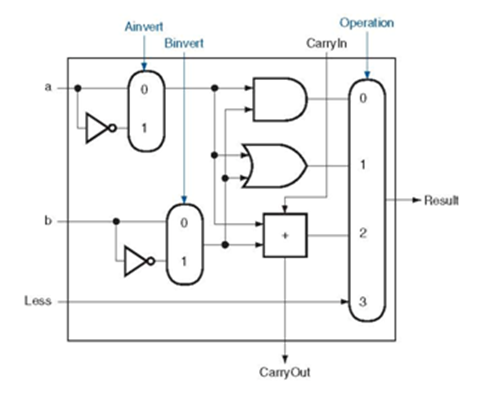 Execute
No operation
call Dest
Execute
valE  valB + –8
Decrement stack pointer
ret
Execute
valE  valB + 8
Increment stack pointer
Memory Logic
Memory
Reads or writes memory word
Control Logic
stat: What is instruction status?
Mem. read: should word be read?
Mem. write: should word be written?
Mem. addr.: Select address
Mem. data.: Select data
Stat
valM
stat
dmem_error
data out
Mem.
read
read
instr_valid
Data
memory
imem_error
Mem.
write
write
data in
Mem.
addr
Mem.
data
icode
valE
valA
valP
OPq rA, rB
Memory
No operation
rmmovq rA, D(rB)
popq rA
jXX Dest
Memory
Memory
Memory
Memory
M8[valE]  valA
valM  M8[valA]
M8[valE]  valP
valM  M8[valA]
Write value to memory
Read from stack
Write return value on stack
Read return address
Memory
No operation
call Dest
ret
Memory Address
int mem_addr = [
	
icode in { IRMMOVQ, IPUSHQ, ICALL, IMRMOVQ } : valE;
	
icode in { IPOPQ, IRET } : valA;
	
# Other instructions don't need address
];
OPq rA, rB
Memory
No operation
rmmovq rA, D(rB)
popq rA
jXX Dest
Memory
Memory
Memory
Memory
M8[valE]  valA
valM  M8[valA]
M8[valE]  valP
valM  M8[valA]
Write value to memory
Read from stack
Write return value on stack
Read return address
Memory
No operation
call Dest
ret
Memory Read
bool mem_read = icode in { IMRMOVQ, IPOPQ, IRET };
PC Update Logic
New PC
Select next value of PC
newPC
New
PC
icode
Cnd
valC
valM
valP
OPq rA, rB
rmmovq rA, D(rB)
popq rA
jXX Dest
call Dest
PC update
PC update
PC update
PC update
PC update
PC update
PC  valP
PC  valP
PC  valP
PC  Cnd ? valC : valP
PC  valC
PC  valM
Update PC
Update PC
Update PC
Update PC
Set PC to destination
Set PC to return address
ret
PC Update
int new_pc = [
	icode == ICALL : valC;
	icode == IJXX && Cnd : valC;
	icode == IRET : valM;
	1 : valP;
];
Read
Write
SEQ Operation
State
PC register
Cond. Code register
Data memory
Register file
All updated as clock rises
Combinational Logic
ALU
Control logic
Memory reads
Instruction memory
Register file
Data memory
Combinational
logic
Data
memory
CC
100
Read
ports
Write
ports
Register
file
%rbx = 0x100
PC
0x014
Read
Write
SEQ Operation #2
Cycle 1
Cycle 2
Cycle 3
Cycle 4
Clock
j
k
l
m
Cycle 1:
0x000:   irmovq $0x100,%rbx  # %rbx <-- 0x100
Cycle 2:
0x00a:   irmovq $0x200,%rdx  # %rdx <-- 0x200
Cycle 3:
0x014:   addq %rdx,%rbx      # %rbx <-- 0x300 CC <-- 000
Cycle 4:
0x016:   je dest             # Not taken
state set according to second irmovq instruction
combinational logic starting to react to state changes
Cycle 5:
0x01f:   rmmovq %rbx,0(%rdx) # M[0x200] <-- 0x300
Combinational
logic
Data
memory
CC
100
Read
ports
Write
ports
Register
file
%rbx = 0x100
PC
0x014
Read
Read
Read
Read
Read
Read
Read
Read
Read
Read
Write
Write
Write
Write
Write
Write
Write
Write
Write
Write
SEQ Operation #3
Cycle 1
Cycle 2
Cycle 3
Cycle 4
Clock
j
k
l
m
Cycle 1:
0x000:   irmovq $0x100,%rbx  # %rbx <-- 0x100
Cycle 2:
0x00a:   irmovq $0x200,%rdx  # %rdx <-- 0x200
Cycle 3:
0x014:   addq %rdx,%rbx      # %rbx <-- 0x300 CC <-- 000
Cycle 4:
0x016:   je dest             # Not taken
state set according to second irmovq instruction
combinational logic generates results for addq instruction
Cycle 5:
0x01f:   rmmovq %rbx,0(%rdx) # M[0x200] <-- 0x300
Combinational
logic
Data
memory
CC
100
Read
ports
Write
ports
000
Register
file
%rbx = 0x100
%rbx
<--
0x300
0x016
PC
0x014
Combinational
logic
Combinational
logic
Combinational
logic
Combinational
logic
Combinational
logic
Combinational
logic
Combinational
logic
Combinational
logic
Combinational
logic
Data
memory
Data
memory
Data
memory
Data
memory
Data
memory
Data
memory
Data
memory
Data
memory
Data
memory
CC
000
CC
000
CC
000
CC
000
CC
000
CC
000
CC
000
CC
000
CC
000
Read
ports
Read
ports
Read
ports
Read
ports
Read
ports
Read
ports
Read
ports
Read
ports
Read
ports
Write
ports
Write
ports
Write
ports
Write
ports
Write
ports
Write
ports
Write
ports
Write
ports
Write
ports
Register
file
%rbx = 0x300
Register
file
%rbx = 0x300
Register
file
%rbx = 0x300
Register
file
%rbx = 0x300
Register
file
%rbx = 0x300
Register
file
%rbx = 0x300
Register
file
%rbx = 0x300
Register
file
%rbx = 0x300
Register
file
%rbx = 0x300
PC
0x016
PC
0x016
PC
0x016
PC
0x016
PC
0x016
PC
0x016
PC
0x016
PC
0x016
PC
0x016
Read
Read
Read
Read
Read
Write
Write
Write
Write
Write
SEQ Operation #4
Cycle 1
Cycle 2
Cycle 3
Cycle 4
Clock
j
k
l
m
Cycle 1:
0x000:   irmovq $0x100,%rbx  # %rbx <-- 0x100
Cycle 2:
0x00a:   irmovq $0x200,%rdx  # %rdx <-- 0x200
Cycle 3:
0x014:   addq %rdx,%rbx      # %rbx <-- 0x300 CC <-- 000
Cycle 4:
0x016:   je dest             # Not taken
state set according to addq instruction
combinational logic starting to react to state changes
Cycle 5:
0x01f:   rmmovq %rbx,0(%rdx) # M[0x200] <-- 0x300
Combinational
logic
Combinational
logic
Combinational
logic
Combinational
logic
Combinational
logic
Data
memory
Data
memory
Data
memory
Data
memory
Data
memory
CC
000
CC
000
CC
000
CC
000
CC
000
Read
ports
Read
ports
Read
ports
Read
ports
Read
ports
Write
ports
Write
ports
Write
ports
Write
ports
Write
ports
Register
file
%rbx = 0x300
Register
file
%rbx = 0x300
Register
file
%rbx = 0x300
Register
file
%rbx = 0x300
Register
file
%rbx = 0x300
PC
0x016
PC
0x016
PC
0x016
PC
0x016
PC
0x016
Read
Read
Read
Read
Write
Write
Write
Write
SEQ Operation #5
Cycle 1
Cycle 2
Cycle 3
Cycle 4
Clock
j
k
l
m
Cycle 1:
0x000:   irmovq $0x100,%rbx  # %rbx <-- 0x100
Cycle 2:
0x00a:   irmovq $0x200,%rdx  # %rdx <-- 0x200
Cycle 3:
0x014:   addq %rdx,%rbx      # %rbx <-- 0x300 CC <-- 000
Cycle 4:
0x016:   je dest             # Not taken
state set according to addq instruction
combinational logic generates results for je instruction
Cycle 5:
0x01f:   rmmovq %rbx,0(%rdx) # M[0x200] <-- 0x300
Combinational
logic
Combinational
logic
Combinational
logic
Combinational
logic
Data
memory
Data
memory
Data
memory
Data
memory
CC
000
CC
000
CC
000
CC
000
Read
ports
Read
ports
Read
ports
Read
ports
Write
ports
Write
ports
Write
ports
Write
ports
Register
file
%rbx = 0x300
Register
file
%rbx = 0x300
Register
file
%rbx = 0x300
Register
file
%rbx = 0x300
0x01f
0x01f
0x01f
0x01f
PC
0x016
PC
0x016
PC
0x016
PC
0x016
SEQ Summary
Implementation
Express every instruction as series of simple steps
Follow same general flow for each instruction type
Assemble registers, memories, predesigned combinational blocks
Connect with control logic
Limitations
Too slow to be practical
In one cycle, must propagate through instruction memory, register file, ALU, and data memory
Would need to run clock very slowly
Hardware units only active for fraction of clock cycle